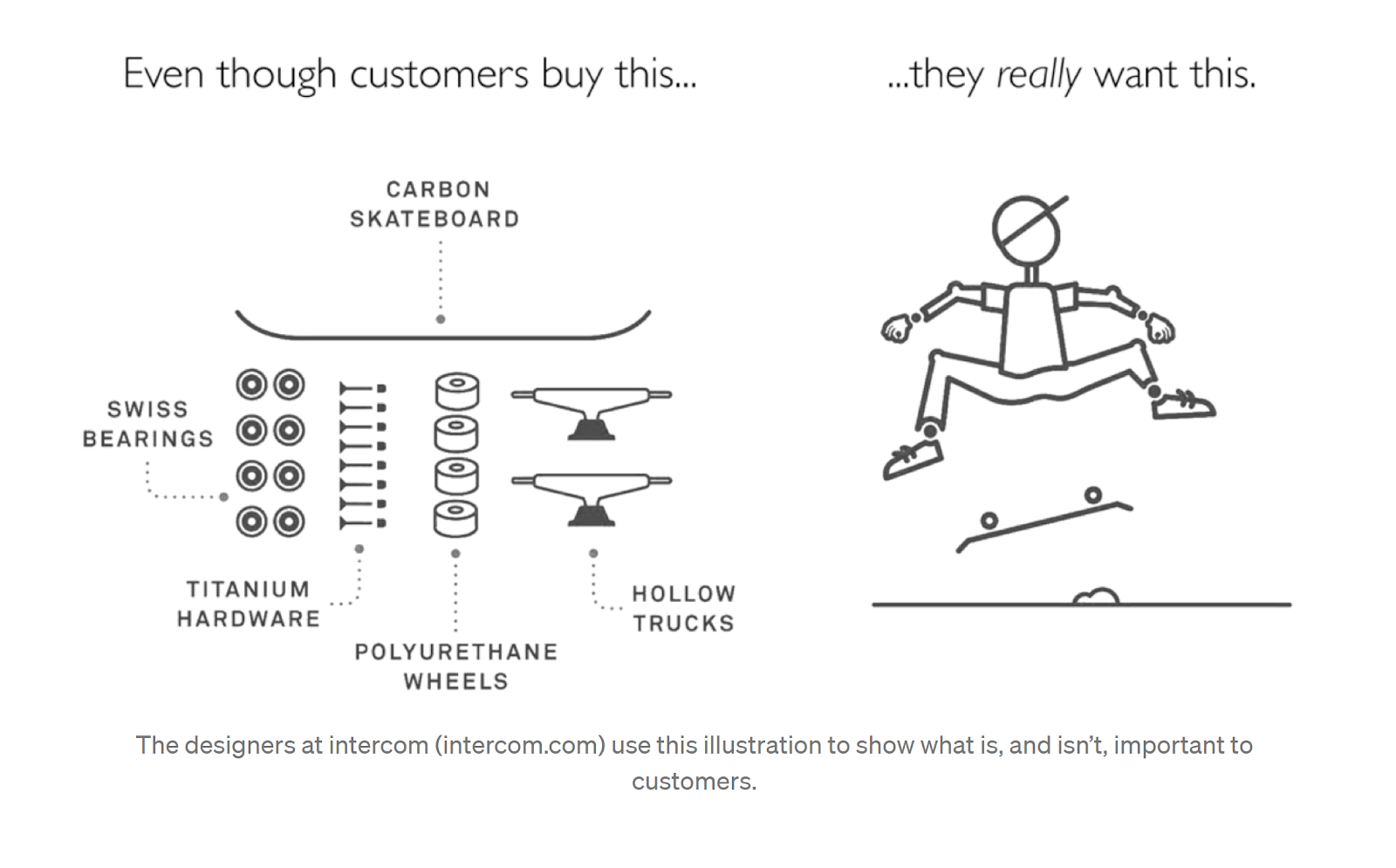 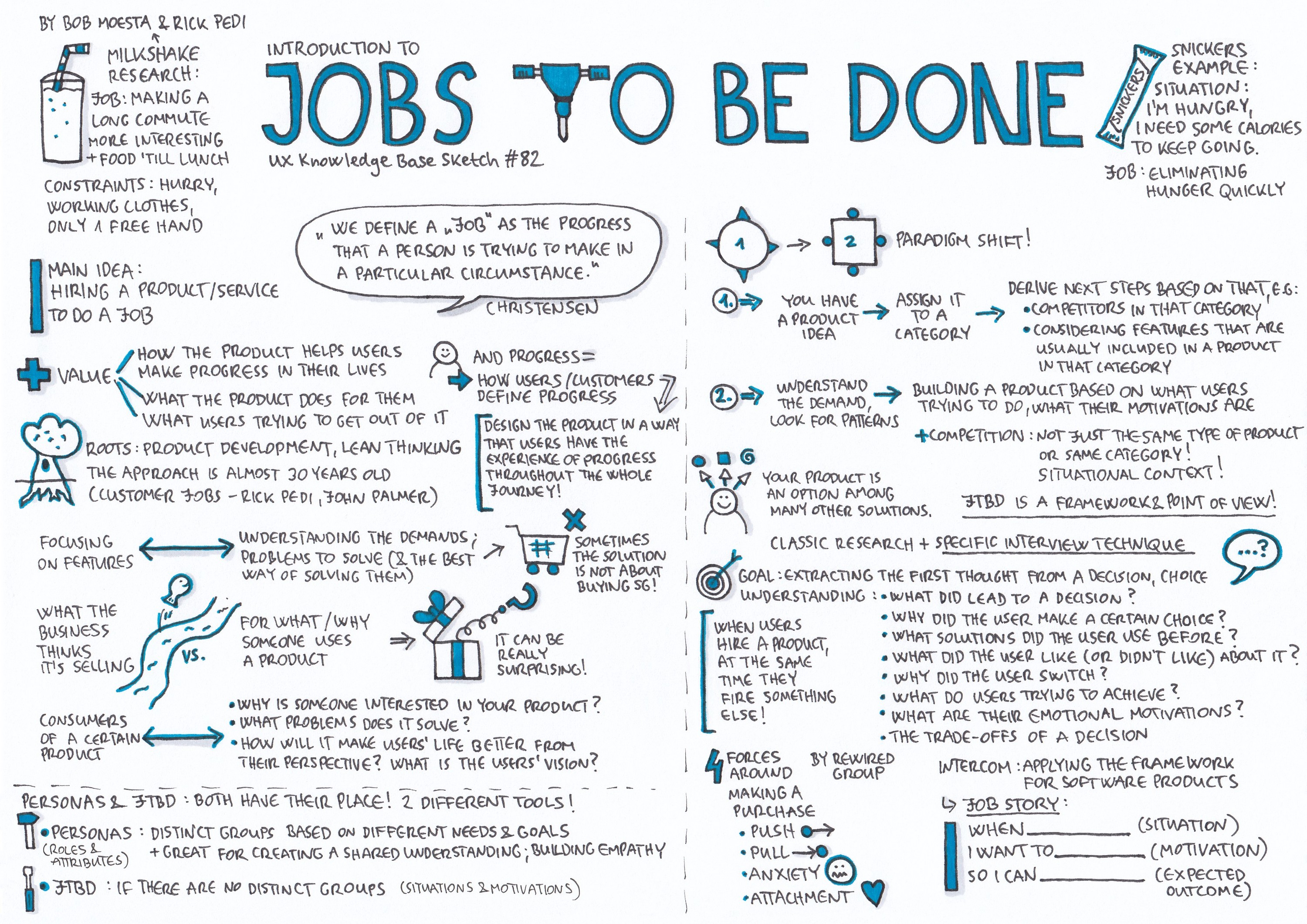 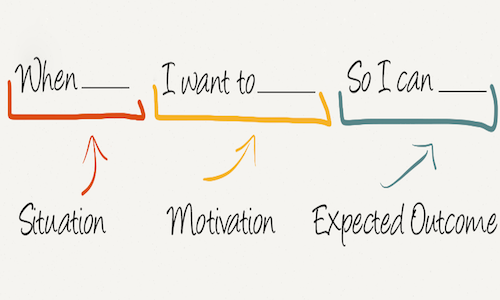 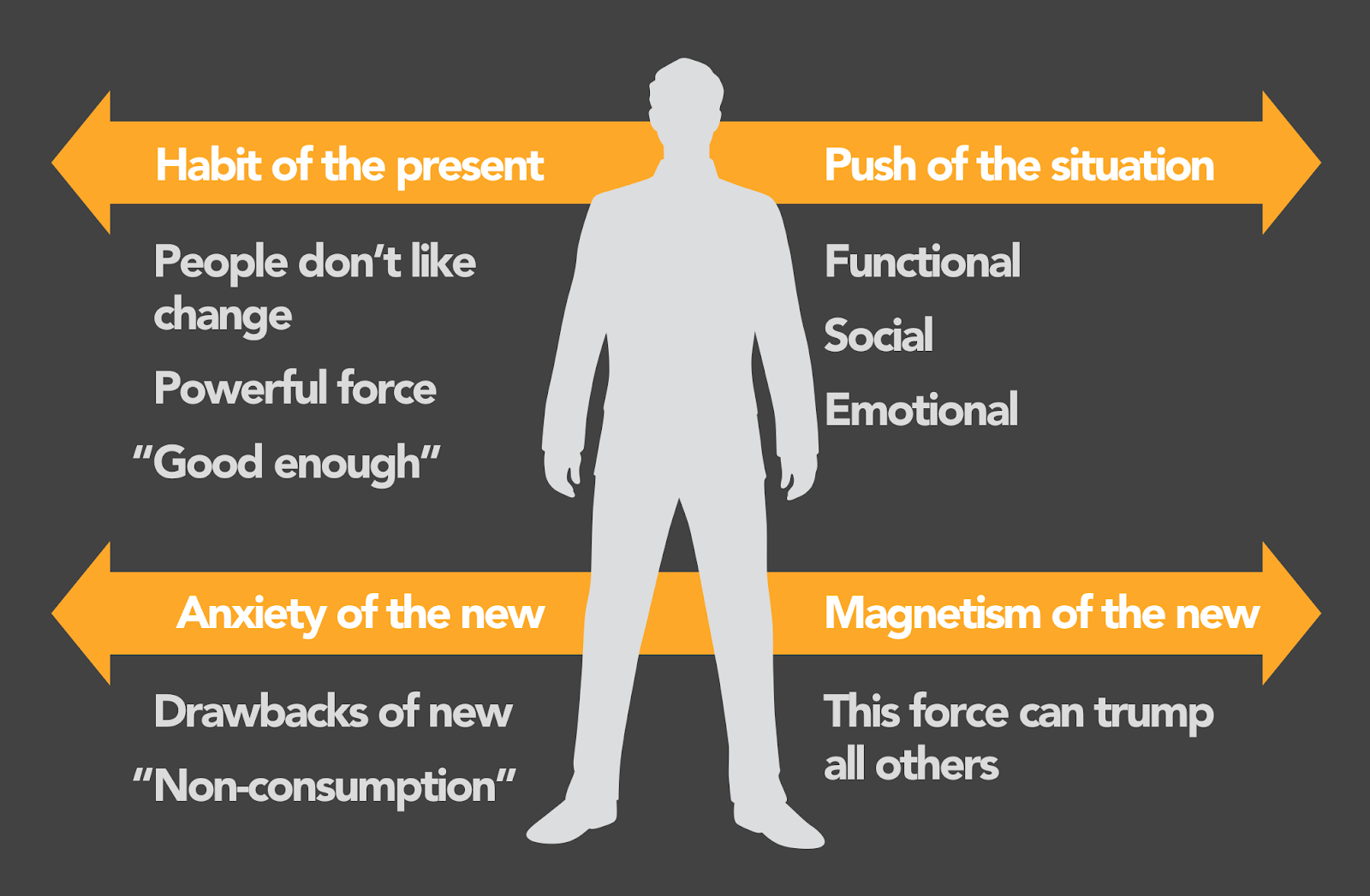 Reasons to Switch
Reasons to Stay
Problem with Current Product
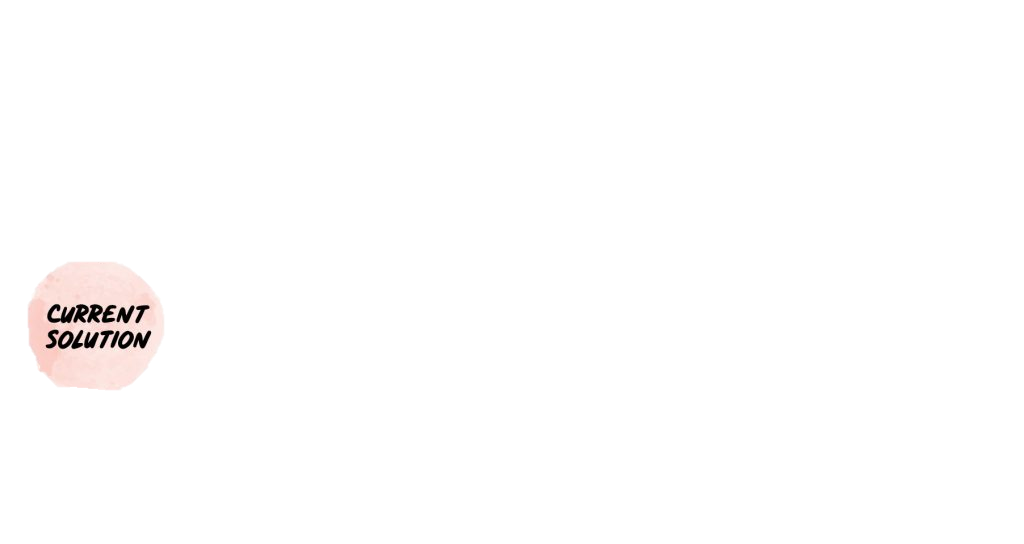 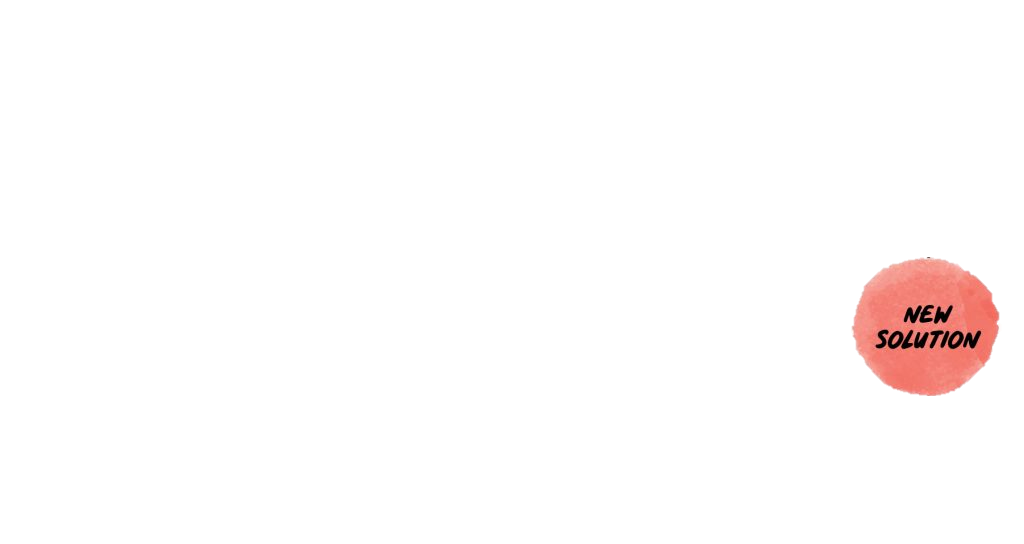 Attraction to New Product
References
Clay Christensen, The Innovator’s Dilemma. Disruptive innovation: https://www.youtube.com/watch?v=rpkoCZ4vBSI

Bob Moesta, Rick Pedi, “Jobs To Be Done — UX Knowledge Base Sketch #82” Source: https://uxknowledgebase.com/jobs-to-be-done-d77e9e0d725c?gi=c5d8de678bf5

Product Frameworks, https://www.product-frameworks.com/Jobs-To-Be-Done.html

Vassilena Valchanova, “The Ultimate Guide: Jobs to be Done Interviews for Customer Development, with Templates,” Source: https://valchanova.me/customer-development-jobs-to-be-done/

Alan Klement, “Jobs to be Done.” Oct. 9, 2016. Source: https://jtbd.info/2-what-is-jobs-to-be-done-jtbd-796b82081cca